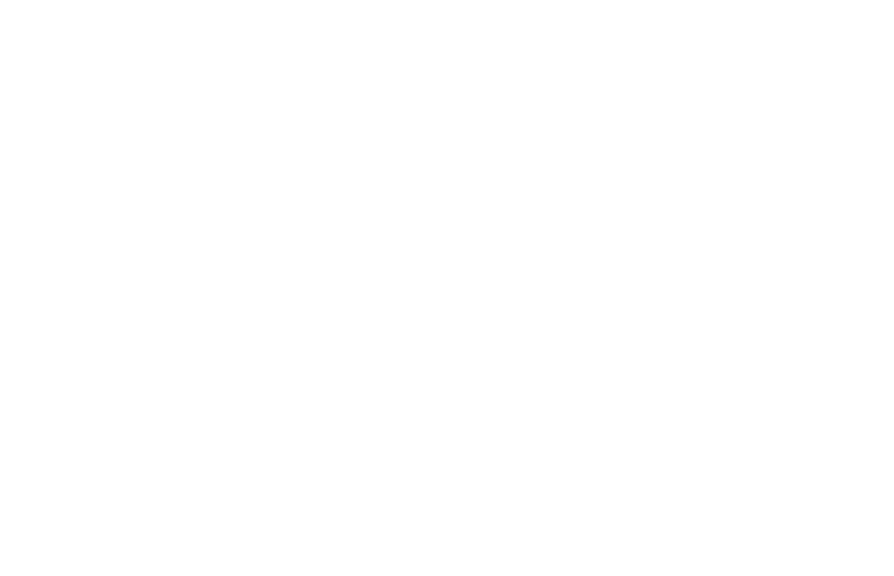 Paid Family and Medical Leave
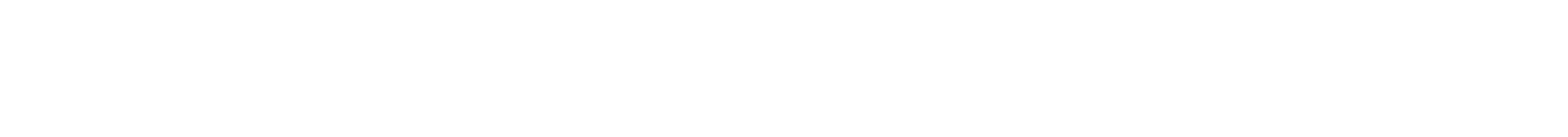 Carla Reyes, Program Director
June 22, 2019
Molly Moon’s Homemade Ice Cream
Agenda
Launch Update
Policy Update
Focus Groups
Paid Family and Medical Leave | Employment Security Department
2
Launch highlights
7,700+ customer calls (July 1 – July 12)
Customer Care Team broke 1,000 calls in a single day.  

18,000+ wage report filings submitted; 85% of them completed successfully.  
Majority of the wage files submitted were made by single employers.
Of those that were not successful, the vast majority were not a result of system errors or bugs.
3
Employer awareness for launch
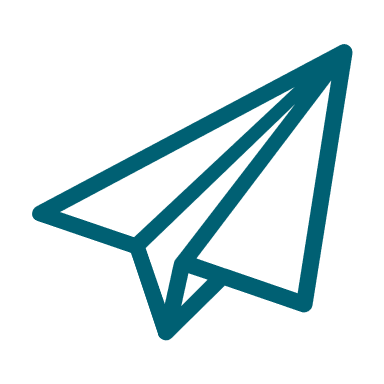 Employer Toolkit Downloads
340,00 mailed letters to employers
All-employer email
Reporting Overview Video
84,220 (total to date)
632,670 recipients
32% open rate
14,844 views
4
Benefits focus groups
Caucasian women
Spanish speaking Latinos
African Americans
Small business owners
Health care workers
Rural Caucasian residents
Chinese workers
Filipino workers
Korean workers 
Vietnamese workers
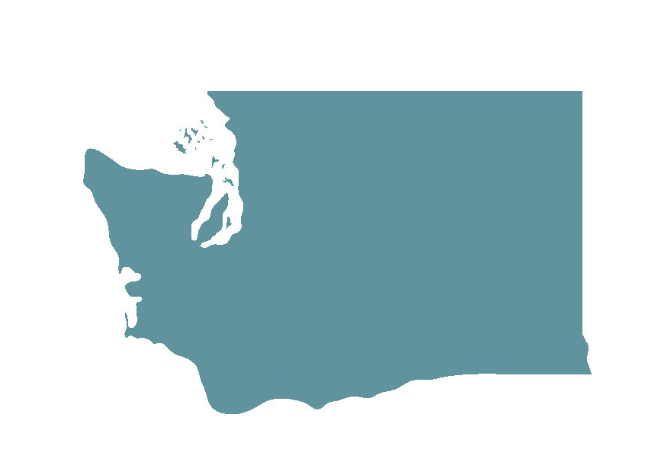 Seattle, Yakima and Spokane
5
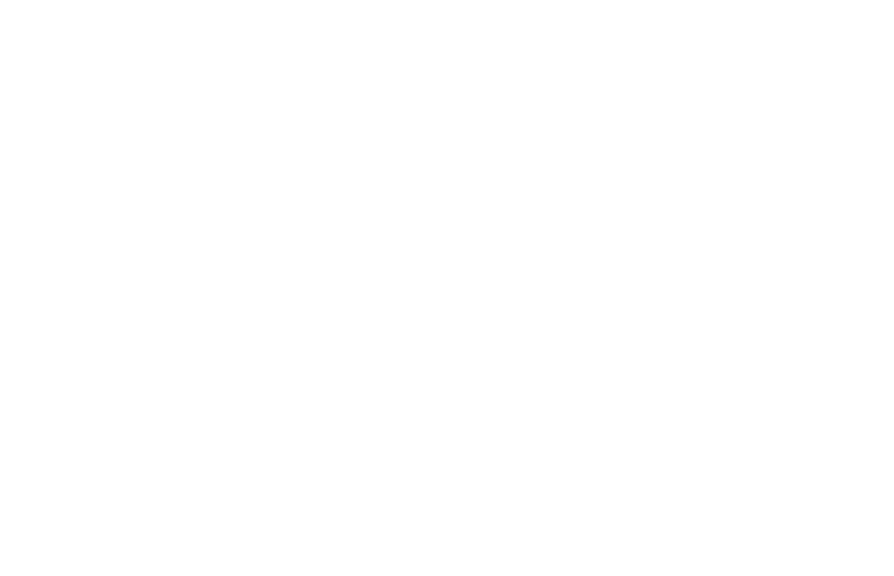 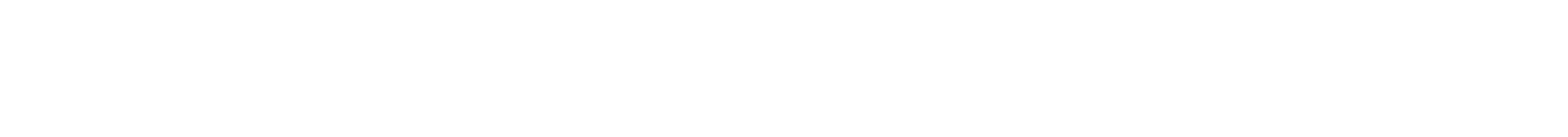 Questions?
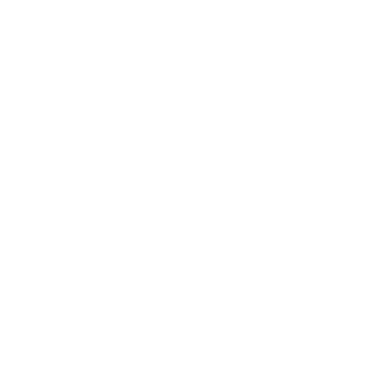 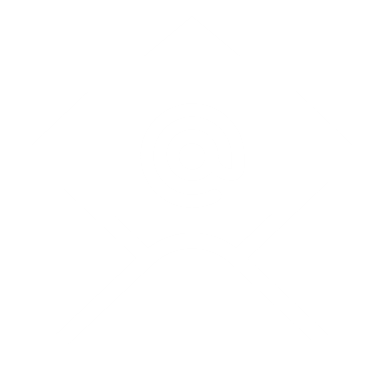 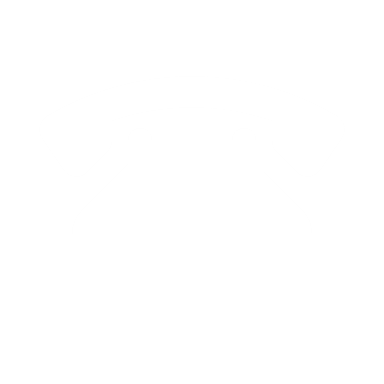 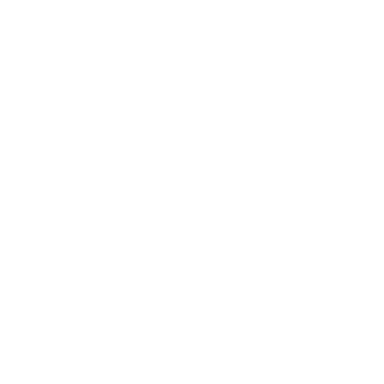 paidleave@esd.wa.gov
@PaidLeaveWA
paidleave.wa.gov
833-717-2273
6